Мастерская «Сказка своими руками»
шмель
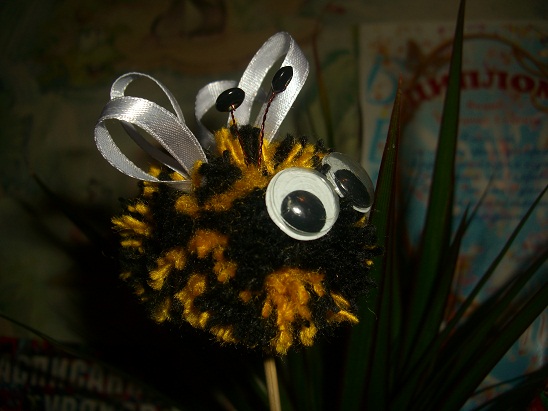 Игрушка из помпона.
Автор: Майорова О.Н.
ГБОУ СОШ№14 сп ЦВР «Успех»
Г.Жигулёвск, 2013 год
Для работы нужно:

Нитки чёрного и жёлтого цветов;
Ножницы;
Клей «Момент»;
Ленточка длиной 40 см;
глазки;
Картонная заготовка размером 5 на 9 см
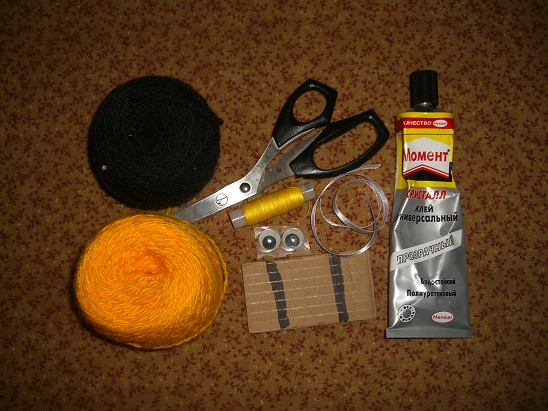 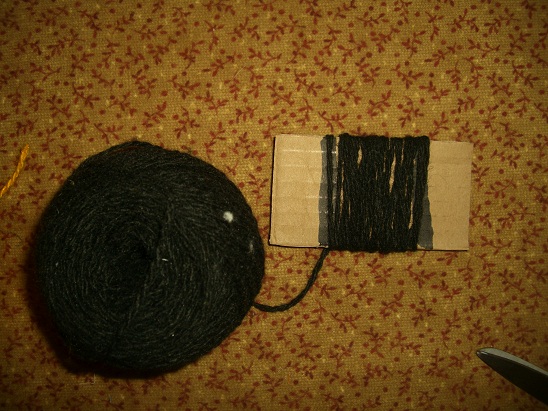 Наматываем на картонную заготовку  нитку чёрного цвета- 25 витков. Отрезаем.


Поверх чёрной нитки делаем 25 витков жёлтым цветом. Отрезаем.
1.
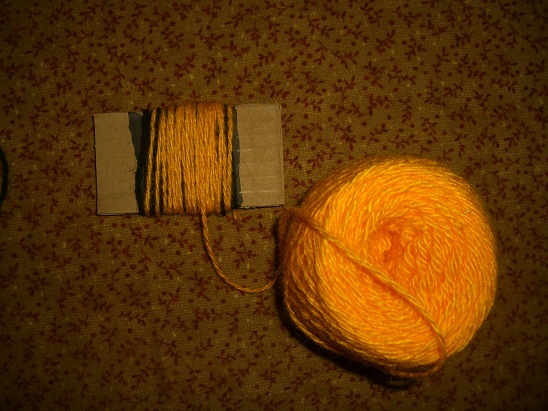 2.
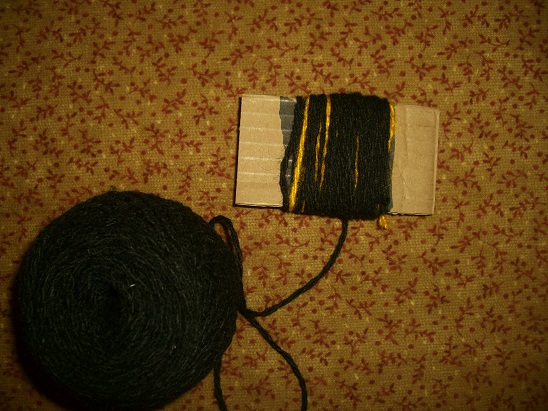 3.
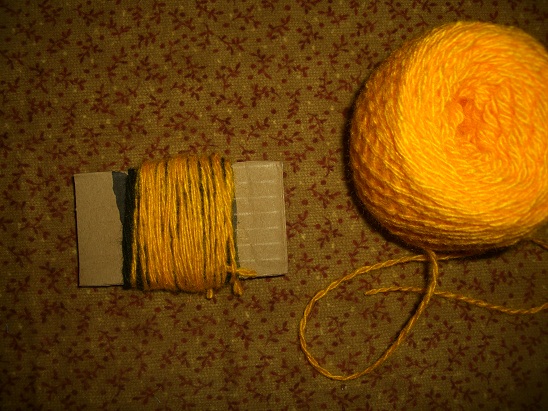 4.
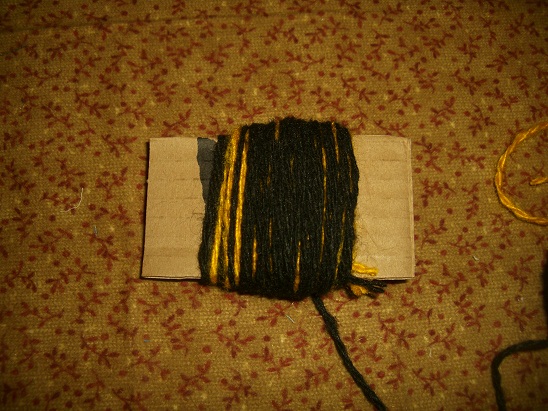 5.
Продолжаем наматывать чередуя цвета:
3. 25 витков- чёрной ниткой;
4. 25 витков- жёлтой;
25 витков - чёрной.
 (Всего 5 слоёв)
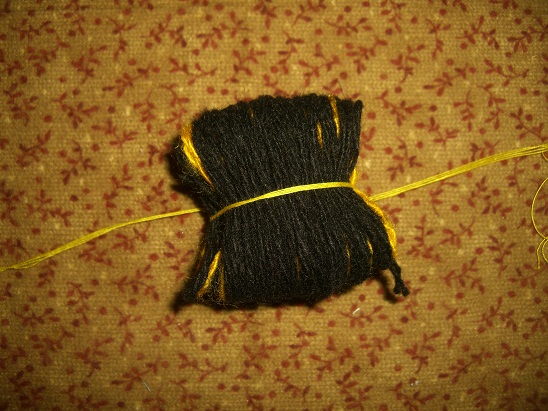 Аккуратно вытаскиваем картон из намотанных слоёв и туго перевязываем полученный пучок по середине крепкой нитью.
6.
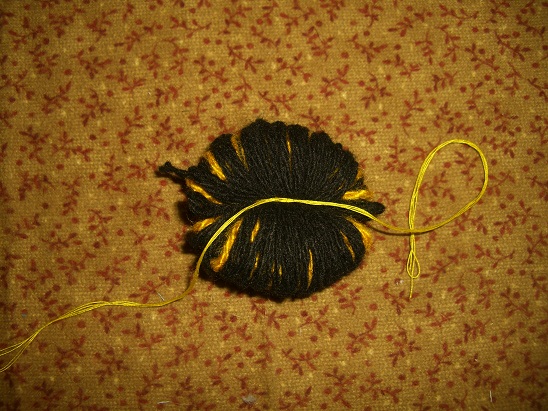 7.
7. Завязываем её на 2 узла и обрезаем.
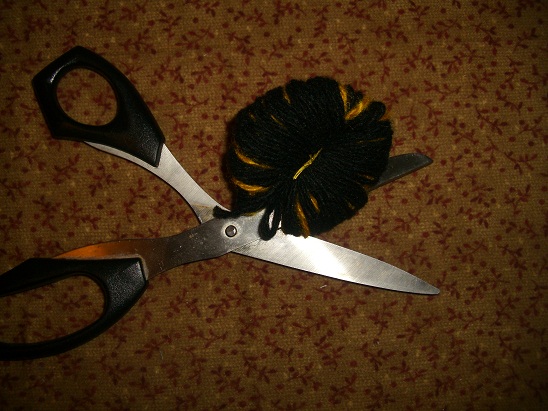 8. Берём получившуюся из ниток бобину. Разрезаем петли  по кругу.
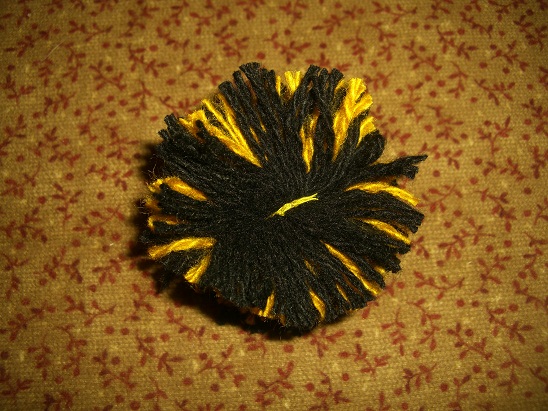 8.
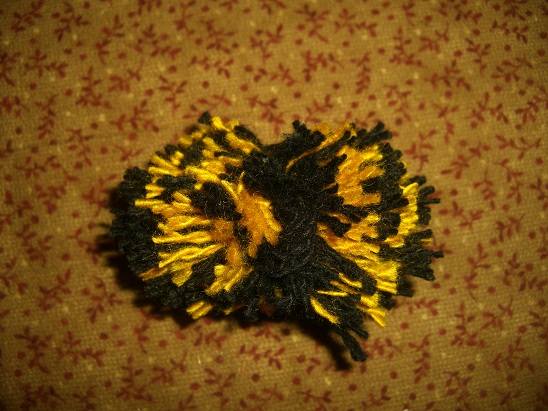 9.Расправляем нитки, руками делаем заготовку пушистой. У нас получился помпон овальной формы
9.
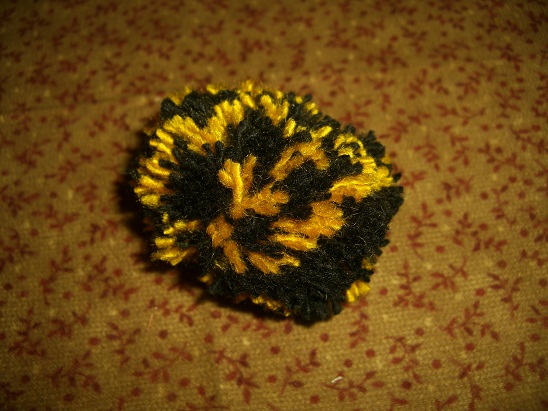 10.
10. Подстригаем торчащие кончики, чтобы получился ровный помпон.
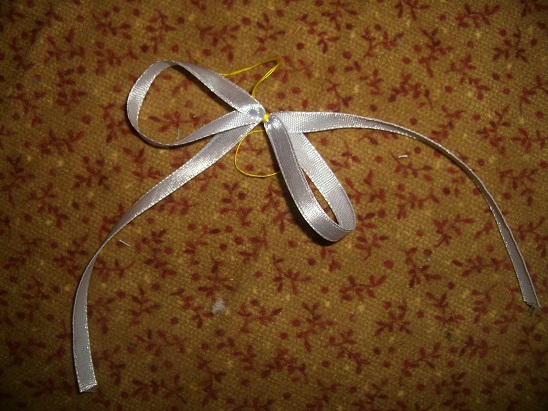 Крылья:
11. У ленточки определяем середину,  От  неё в обе стороны делаем петли и перевязываем их чтобы вышел бантик. Скрепляем его ниткой.
11.
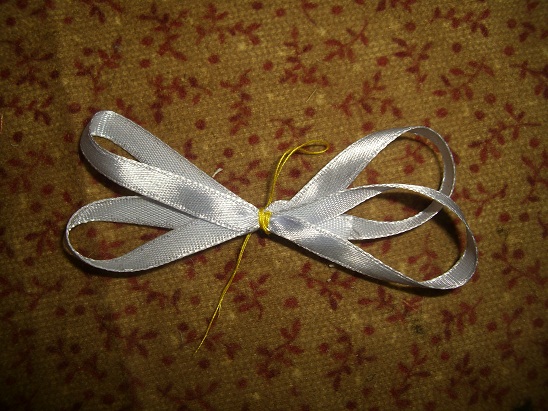 12.
12. Оставшиеся концы укладываем к середине и завязываем  ниткой. 
Крылья готовы.
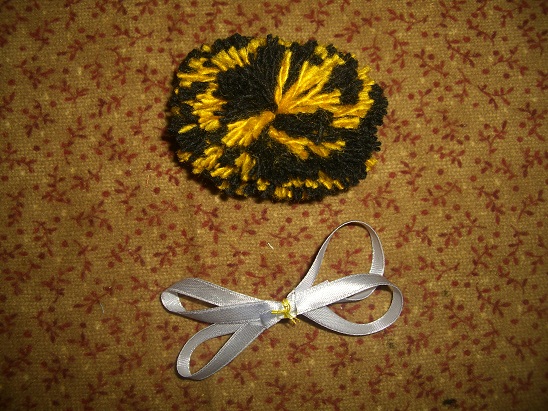 13. В место перевязки крылышек выдавливаем капельку клея.
13.
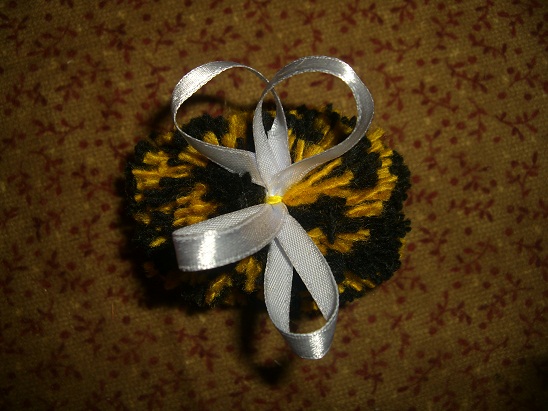 14.
14. В середине помпона нитки раздвигаем .   И в самый центр вклеиваем крылья.
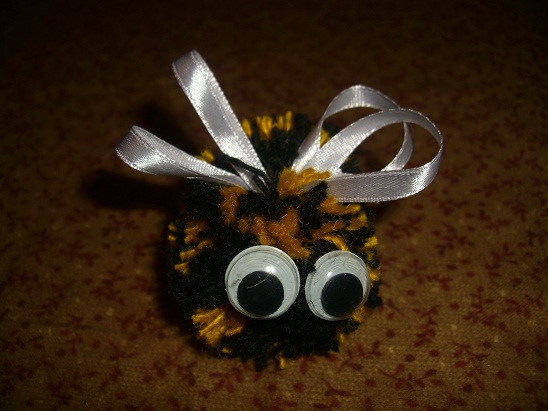 15.
15. Приклеиваем глазки на кончики ниток.
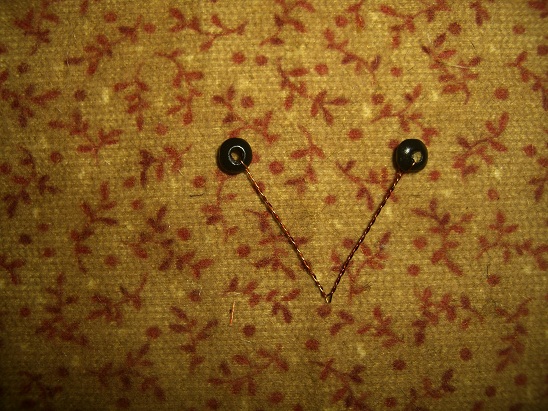 16. Из проволоки и бусин можно скрутить усики.
16.
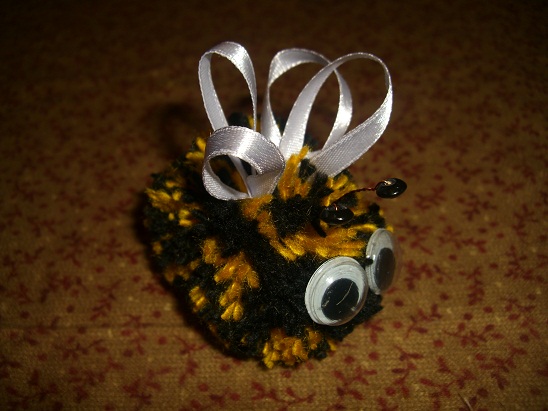 17.
17, Раздвинув нити помпона над глазками, вклеиваем усики.
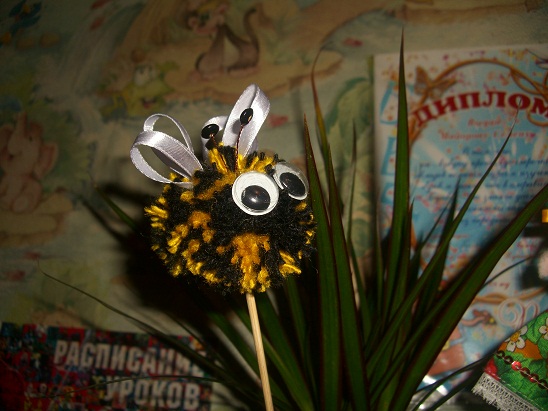 Наш шмель готов.
Спасибо за внимание!